Data Science & KI 2023
Programmbeginn
Agenda
Einführung ins Programm (09:00 – 09:45 Uhr) – Dr. Stefan Lindow 
Programm- und Terminübersicht
Kennenlernen
Formales

KI zum Anfassen – eine spielerische Einführung (10:00 – 15:00 Uhr) – Till Zoppke
10:00 Begrüßung und Einstieg
10:35 Klassische KI und Reinforcement Learning
11:10 Kaffeepause
11:20 Unüberwachtes Lernen
11:45 Überwachtes Lernen
12:15 Mittagspause
13:15 Datenanalyse mit Orange3
14:05 Sprachmodelle
14:35 Zusammenfassung und Feedback
15:00 Ende

Moodle (15:00 - …) > Dienstag
2
Programm
3
Programm
10 Workshops (Präsenz, hybrid?, online)

6 Selbstlerneinheiten

5 Einzelvorträge

Open.UP (Moodle)
4
Selbstlerneinheiten
2 Formen

Workshopbezogen
Bis 19.06. > Videos zur Einrichtung von Python
Bis 29.06. > Fachtext (100+) und Übung über prozedurale Programmierung
…

Programmbezogen
KI CAMPUS Kurs Foundations of Artificial Intelligence I
KI CAMPUS Kurs Foundations of Artificial Intelligence II
…
KI CAMPUS Kurs Foundations of Artificial Intelligence VI
5
Foundations of AI
Historisches Agent – Umwelt

Search Algorithmen

Logik

Wissensrepräsentation (Semantic Web)

 Constraint Satisfaction Problems

Lernende Systeme
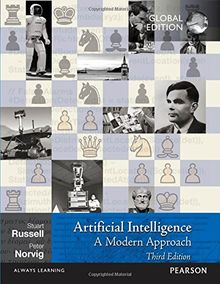 6
Termine
7
Workshops
KI zum anfassen

Data Science 0 – 3 (Juni – Juli)

Machine Learning Grundlagen 1 sowie 2-3 (Juli, September)

Machine Learning Praxis 1-3 (Oktober)

Machine Learning Praxis 4-5 (November)

Ethik, Recht und Datenmanagement
8
Halbzeitreflexion & Vorträge
9
Organisatorisches
Sprache:
Instruktionssprache deutsch
Selbstlernmaterial in English

Präsenzworkshops und Infektionsschutz
Bei Erkältungssymptonen => zuhause + audiohybrid

Video-Hybrid bei Workshops mit Peter Kocmann
Zustimmung in Moodle geben.

Kinderbetreuung – Breite Str.
10
Moodle = Open.UP
Infos > „Ankündigungen & Updates“
Infos zu Workshops, Änderungen, etc.

Austausch in > „Fragen & Antworten“
Habe Problem X, wer kann helfen?

Ressourcen
Workshops:
Folien
Adresse & Wegbeschreibungen + Link
Selbstlernmaterialen

Zertifikat
Upload & Download
11
3 to-do
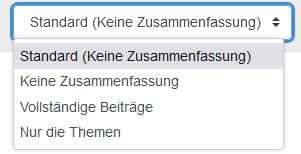 Mails als Zusammenfassungen > 
https://openup.uni-potsdam.de/mod/forum/index.php?id=240 

Eine kurze Selbstvorstellung 
https://openup.uni-potsdam.de/mod/forum/view.php?id=15864 

Ein Bild von euch ins Profil https://openup.uni-potsdam.de/user/profile.php
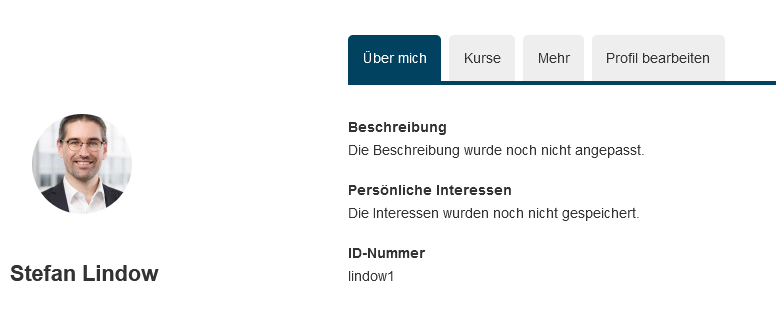 12
kennenlernen
13
Handzeichen
Geisteswissenschaften - Naturwissenschaften

Geo – nicht-geo
Humanwissenschaften

Golm – Griebnitzsee – NP – woanders

Wer hat Python schon installiert?

Kaffee - oder Tee
14
Workshopprogramm
Statistik-Kompakt, 16.06.2023
Statistik-Grundlagen, 08.-10.08.2023

Introduction to Statistical Learning, 21.08.2023

How to become a Data Scientist? - 05.07.2023

(How to) Manage Research Data systematically – 07.11.2023
15
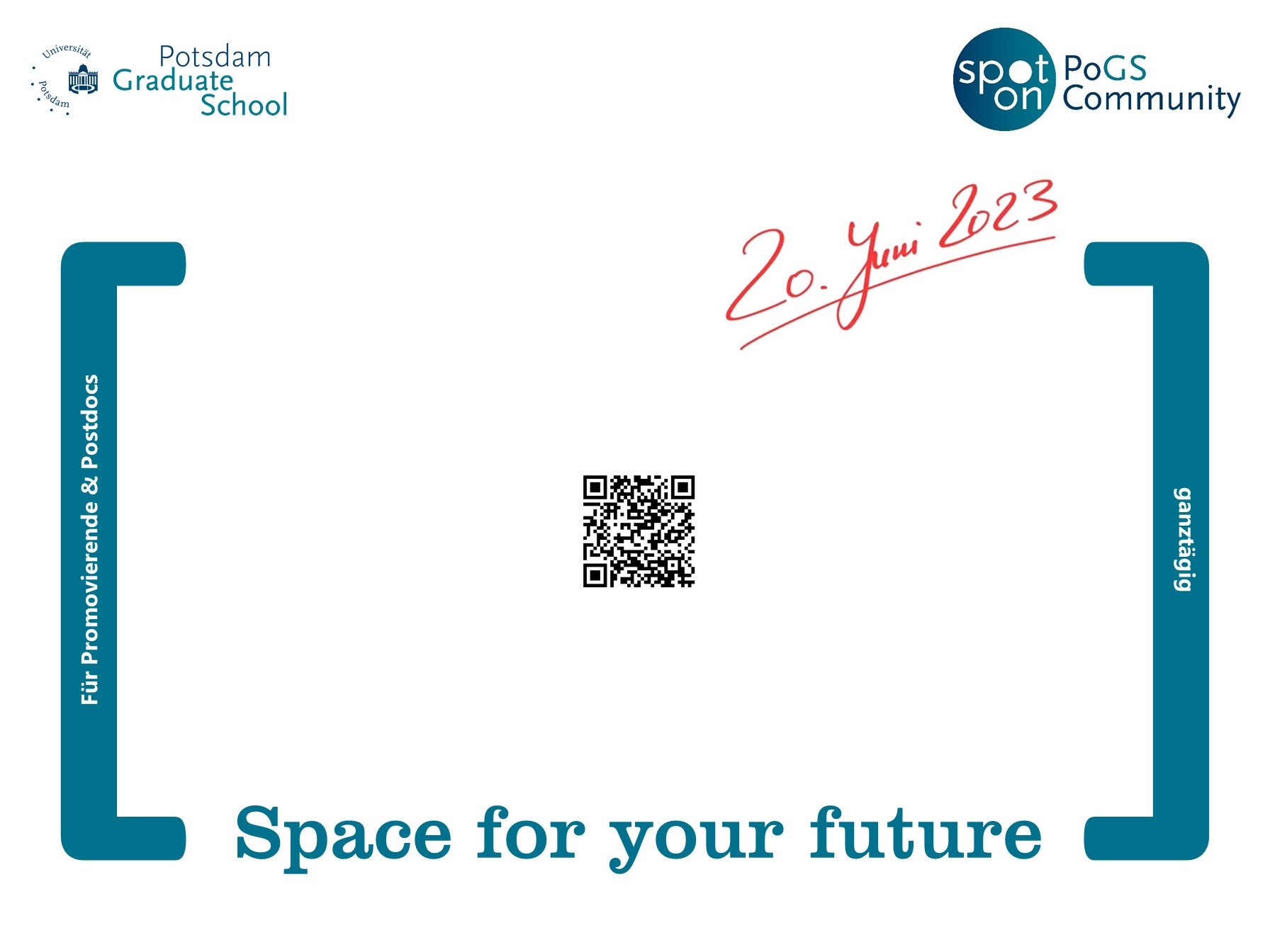 Werbungsfolie SPC
16
Spot on PoGS Community
Workshops
New normal - next normal: So bilden Sie Future Skills in Ihrem Profil ab (EN)
Arbeitsorganisation 2.0 - Agilität und New Work (EN)
Keine KI ohne Data Literacy (DE)
Erschaffe etwas Bedeutungsvolles! (DE)

Think Tanks
KI und Informationsflut
..

Networking & fun
S, P & C zu Future Skills & KI
17
Spot on PoGS Community
S) openHPI

P) Open.UP

C) Moodle.UP
18